«Новинки закаливающего оборудования»
Воспитатель :
Заятникова Е. В.
Белоусова М.Н.
Методы закаливания в группе раннего возраста
Утренняя гимнастика.
 Одежда в группе и на улице по погоде.
 Прогулки каждый день с подвижными играми.
 Хождение босиком до и после сна.
  Гимнастика и хождение по ребристым дорожкам.
Фитонциды – лук, чеснок.
 Умывание холодной водой.
Основные правила закаливания ребенка
Приступать к закаливанию можно в любое время года.
 Закаливание эффективно только тогда, когда его проводят систематически; без постоянного подкрепления достигнутые результаты снижаются.
Нельзя резко увеличивать продолжительность и силу закаливающих воздействий. Нарушение принципа постепенности может вызвать п5ереохлаждение и заболевание ребенка.
Закаливающие процедуры нельзя начинать если ребенок болен.
Эффективность закаливающих процедур увеличивается, если их проводят комплексно.
Процедура должна нравиться ребенку, вызывать положительные эмоции.
Дорожка здоровья
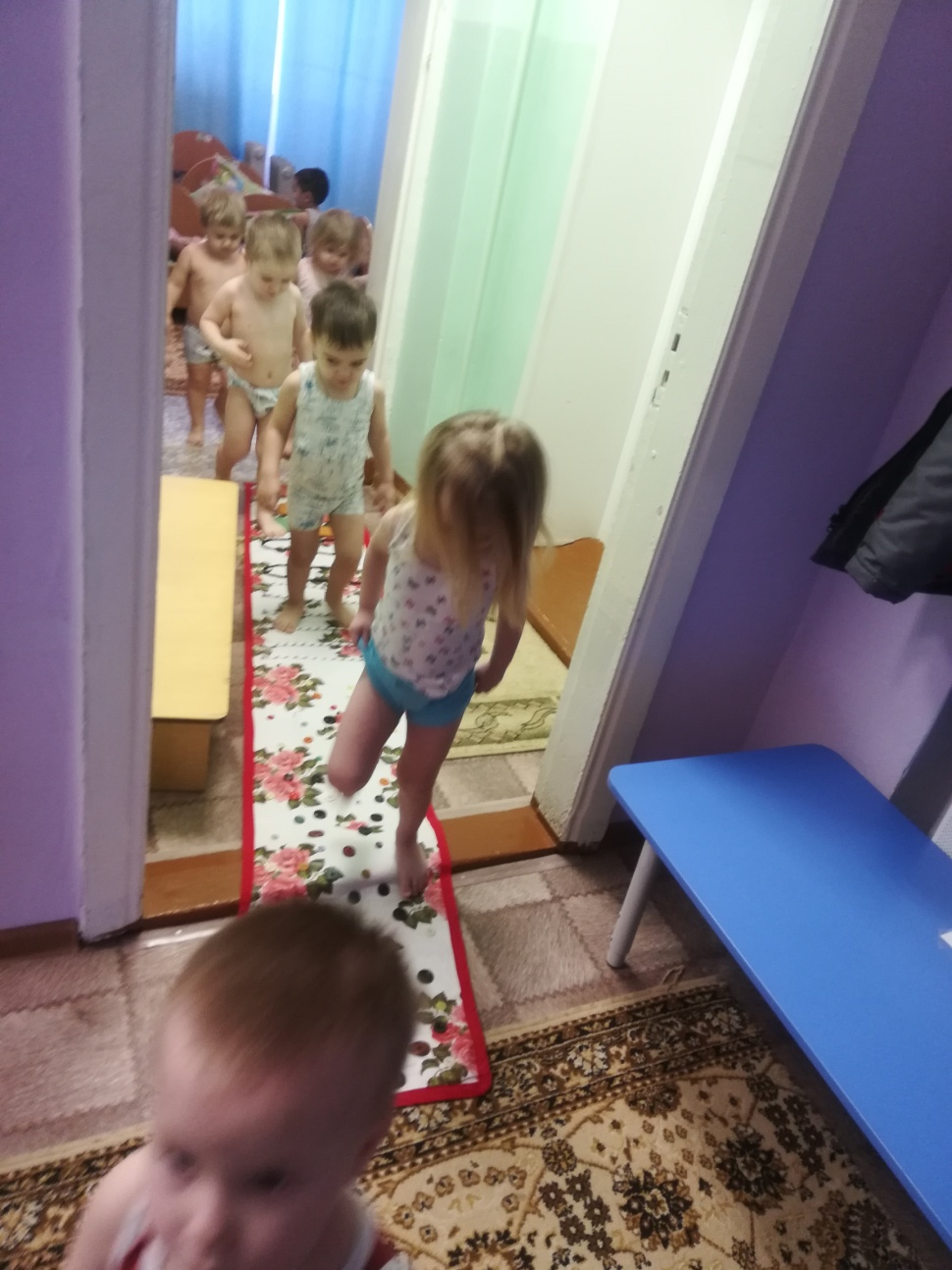 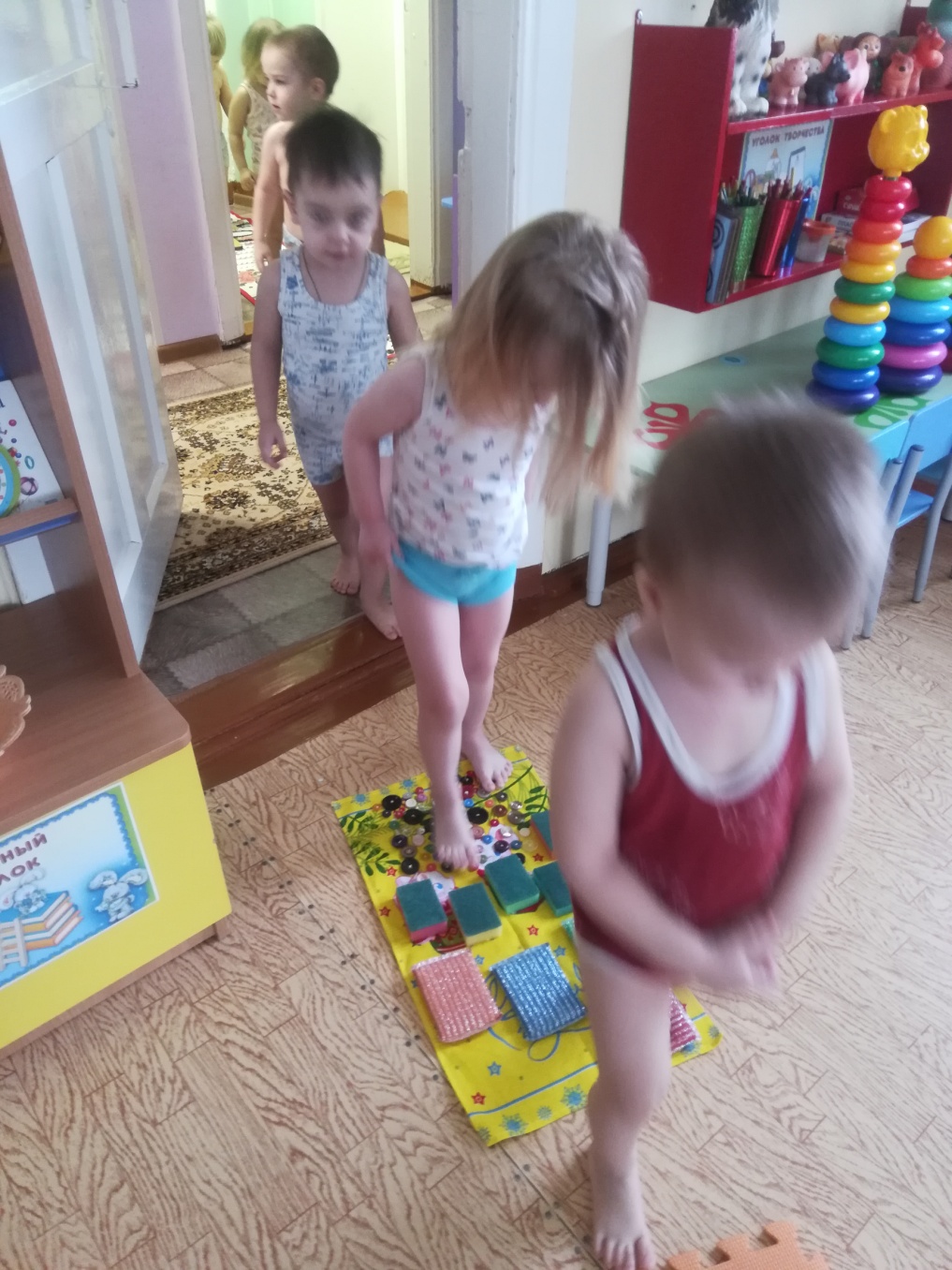 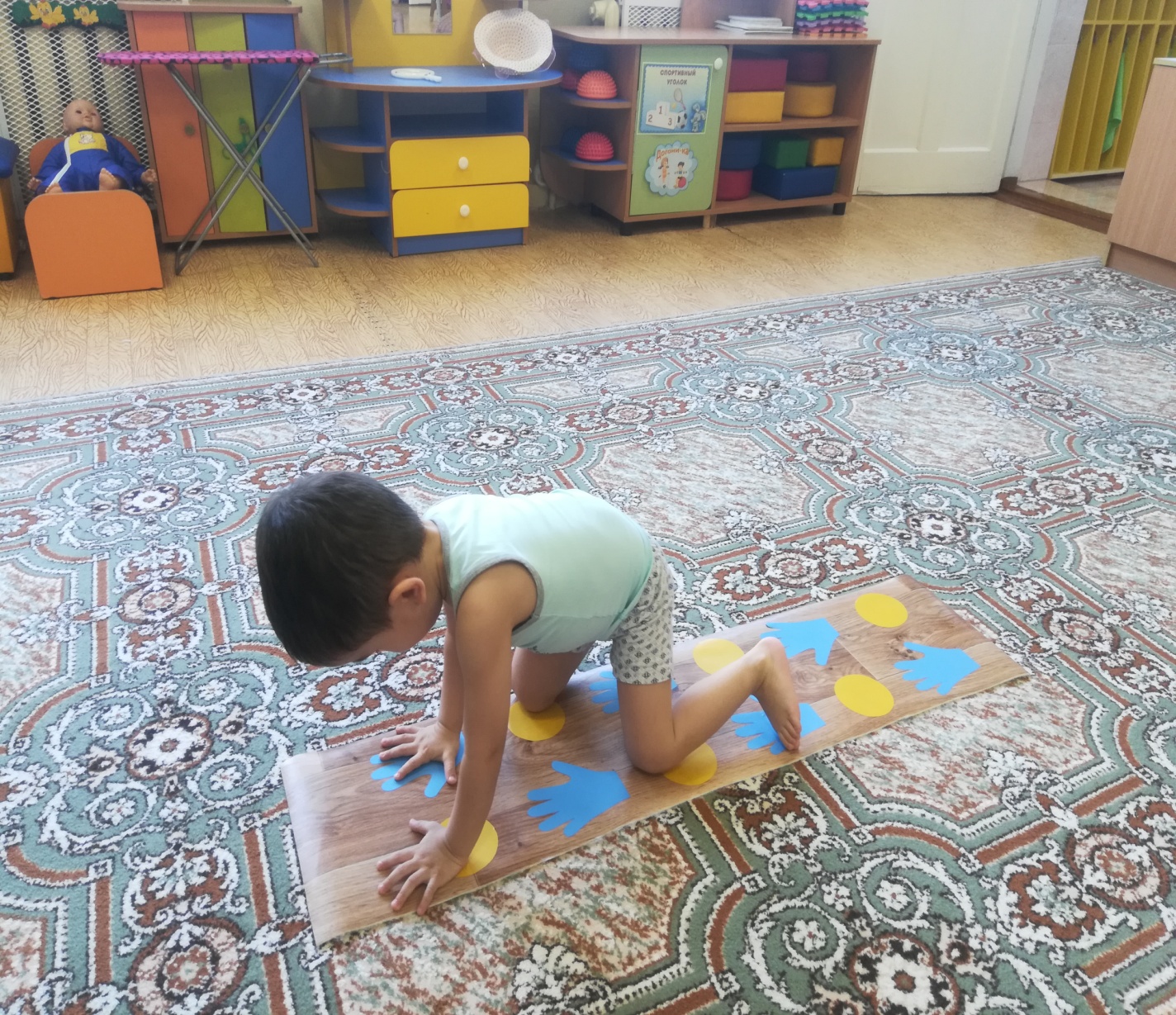 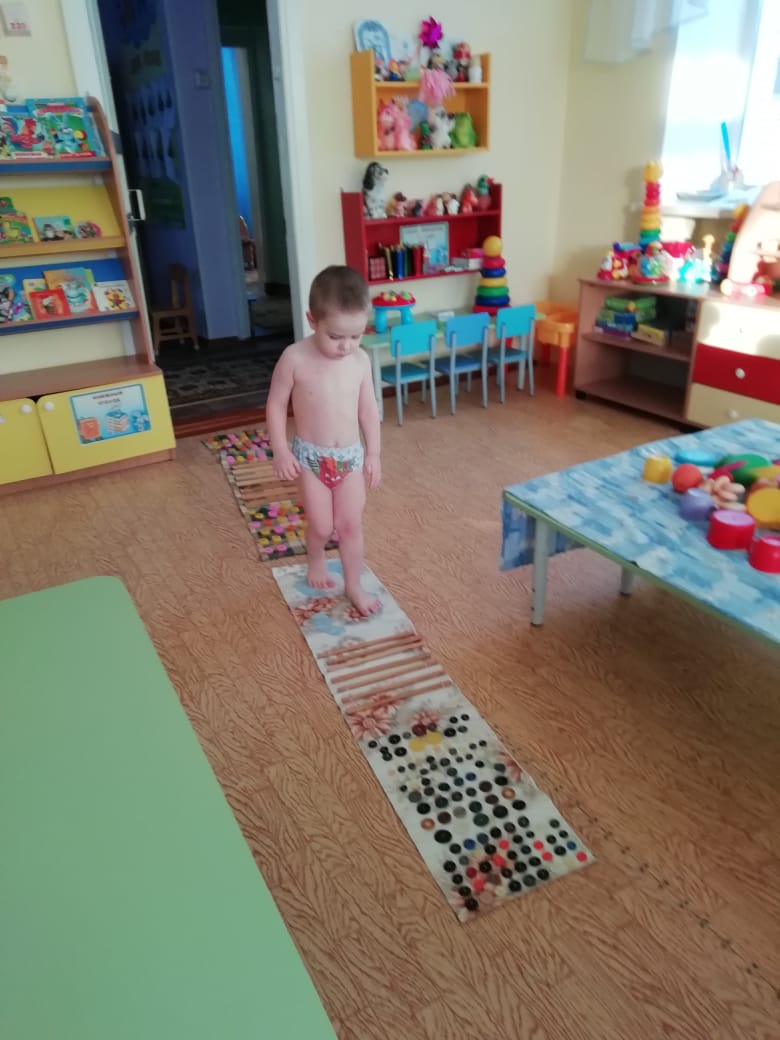 Профилактика плоскостопия
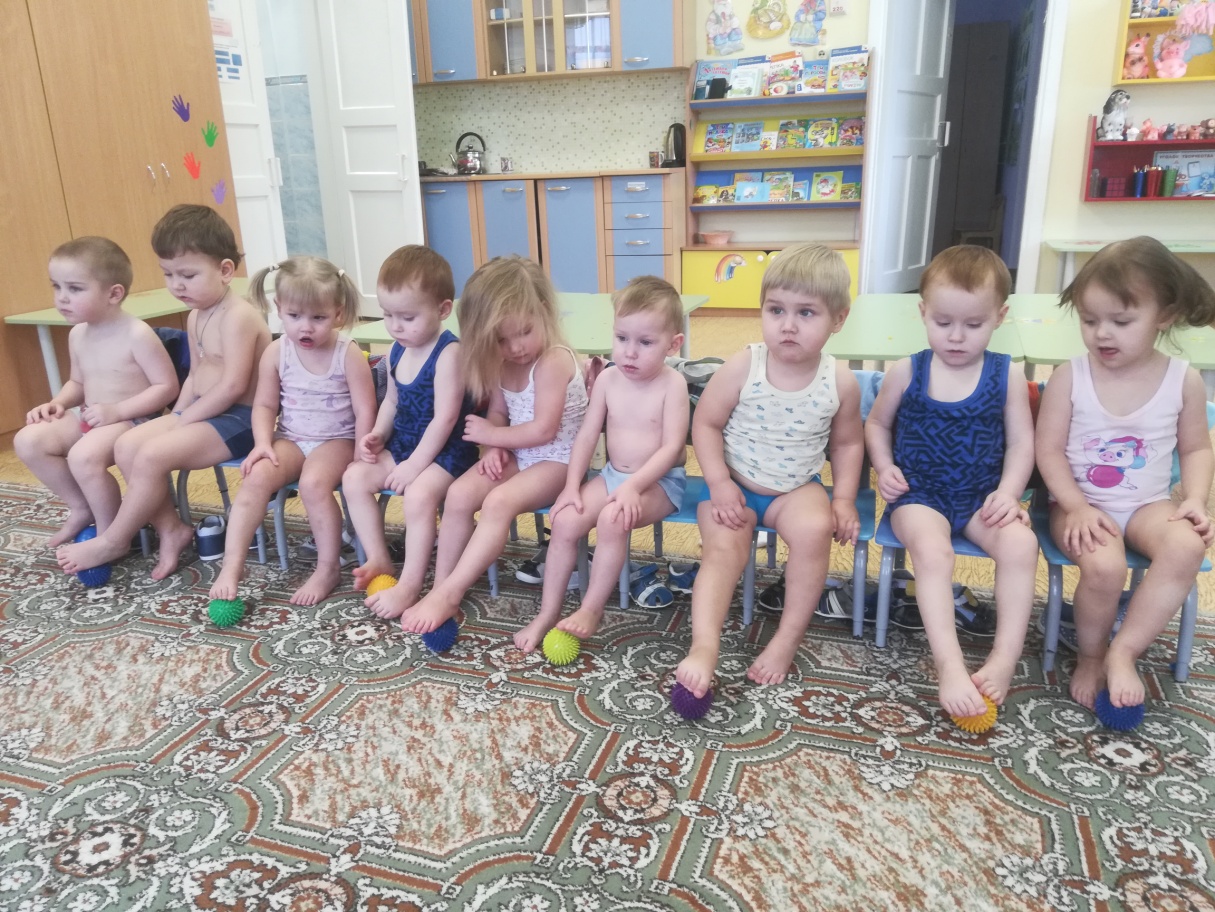 Водные процедуры
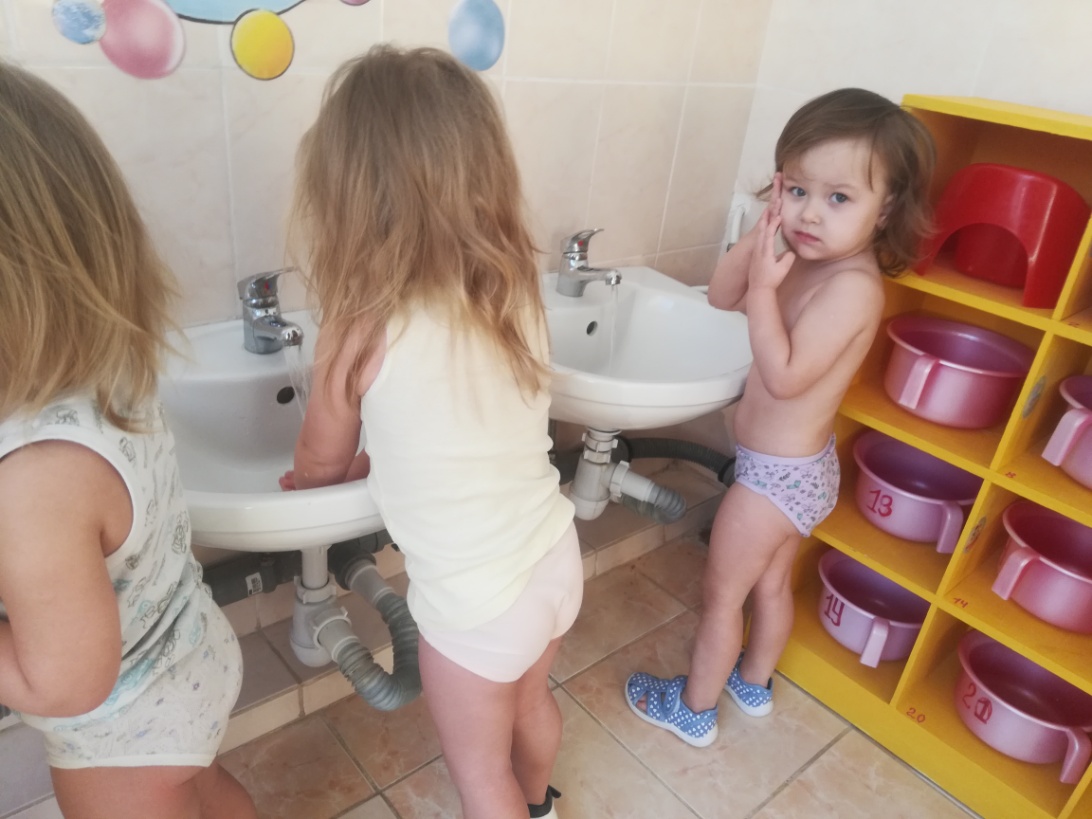 Массажная рукавичка
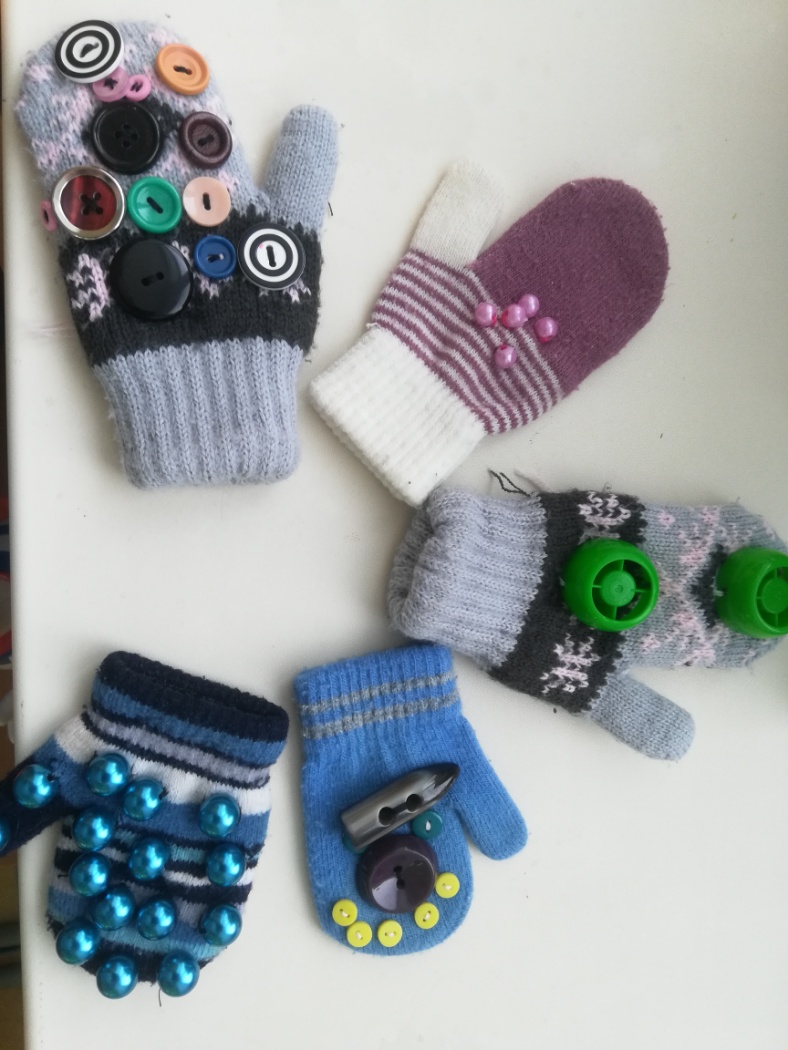 Дыхательная гимнастика
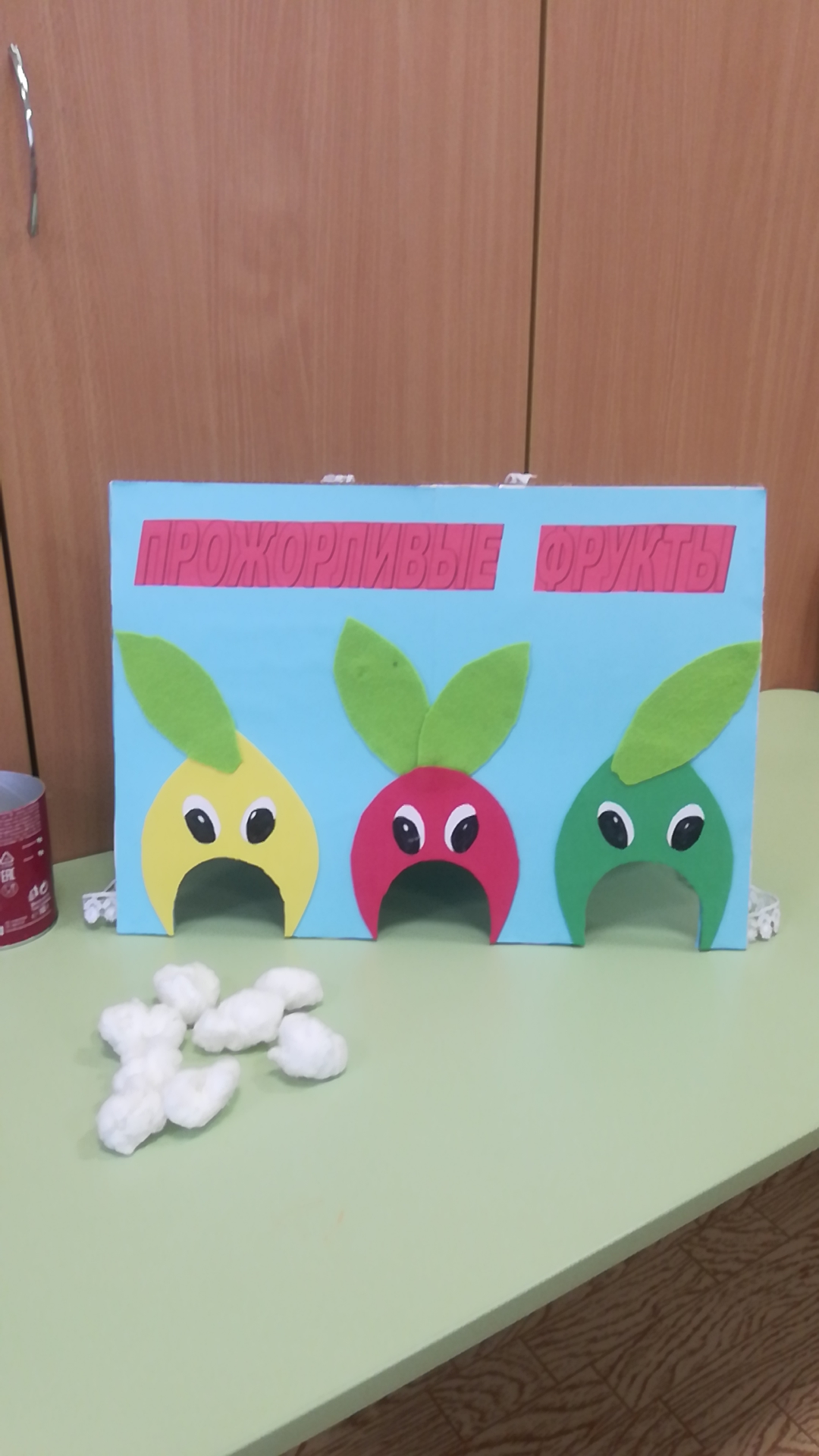 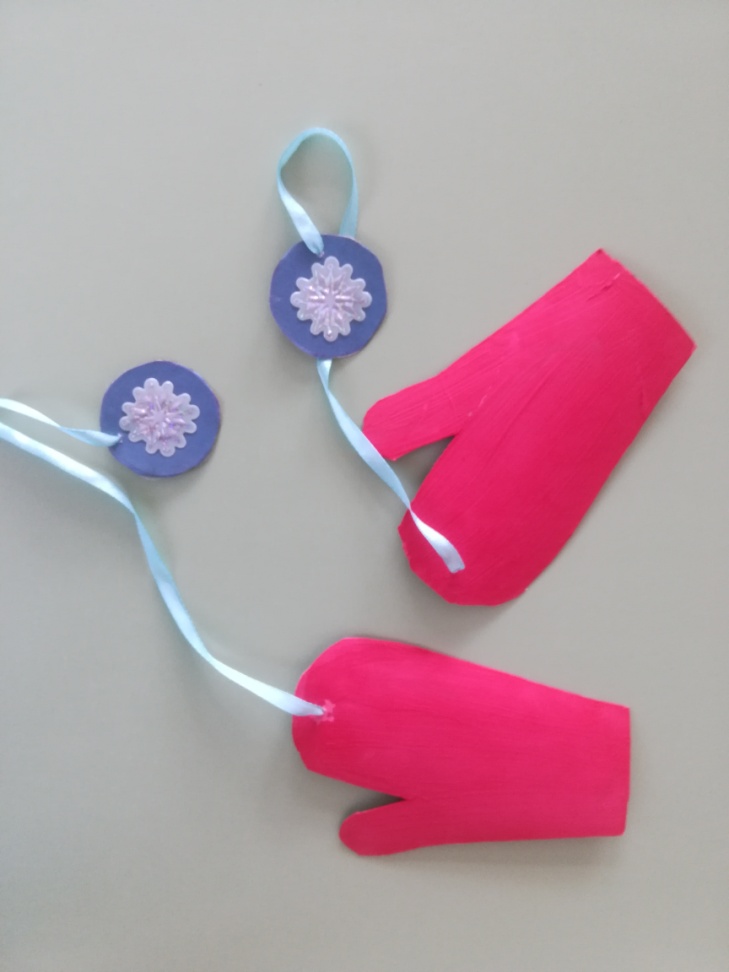 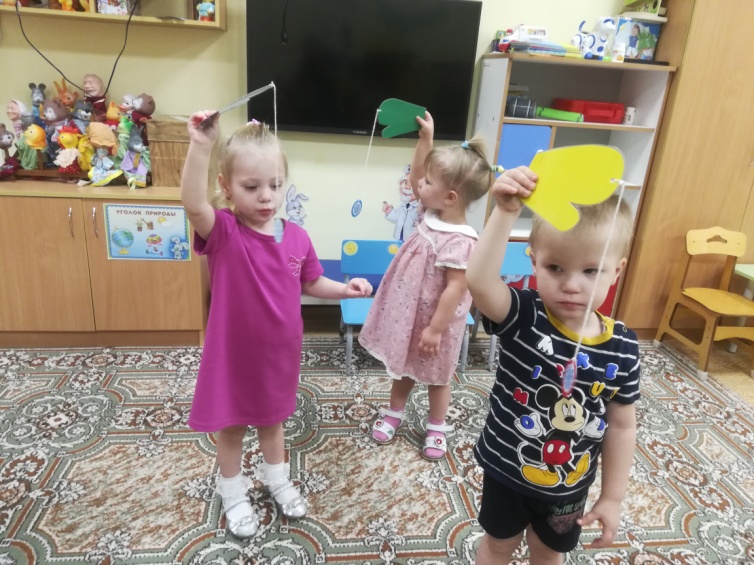 Гимнастика для глаз
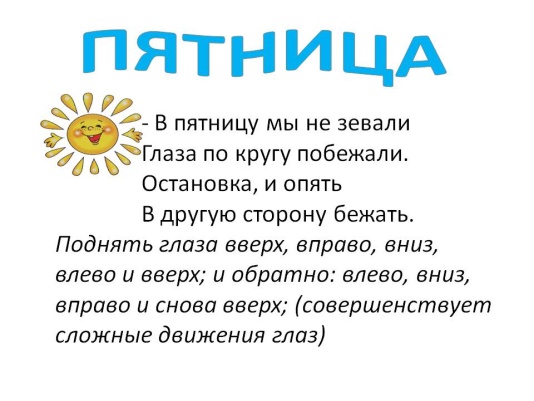 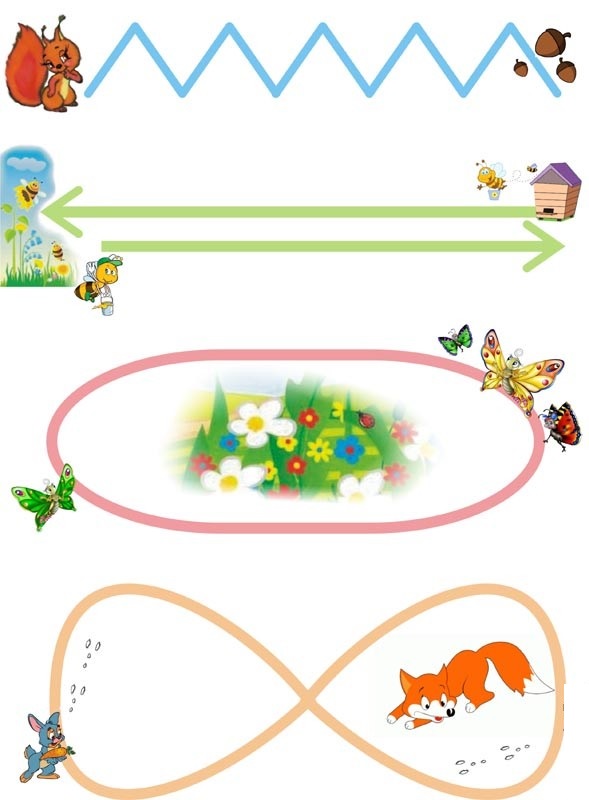 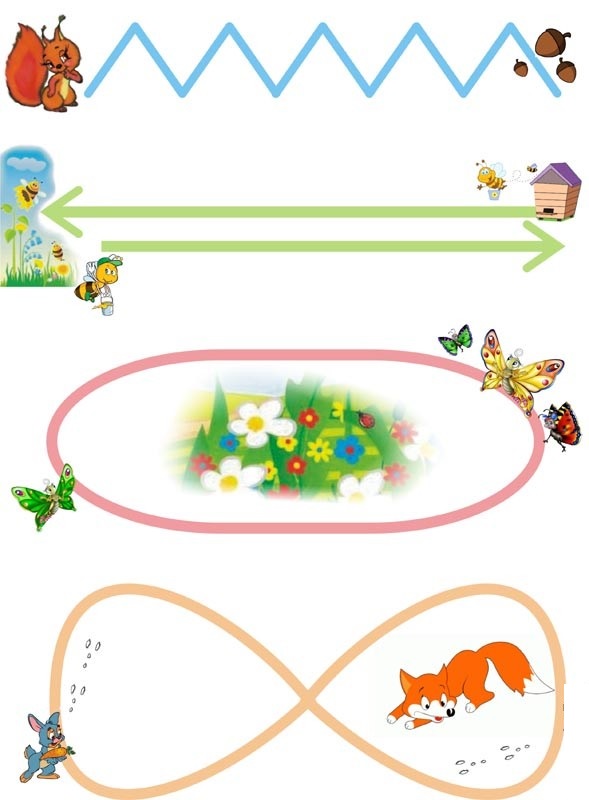 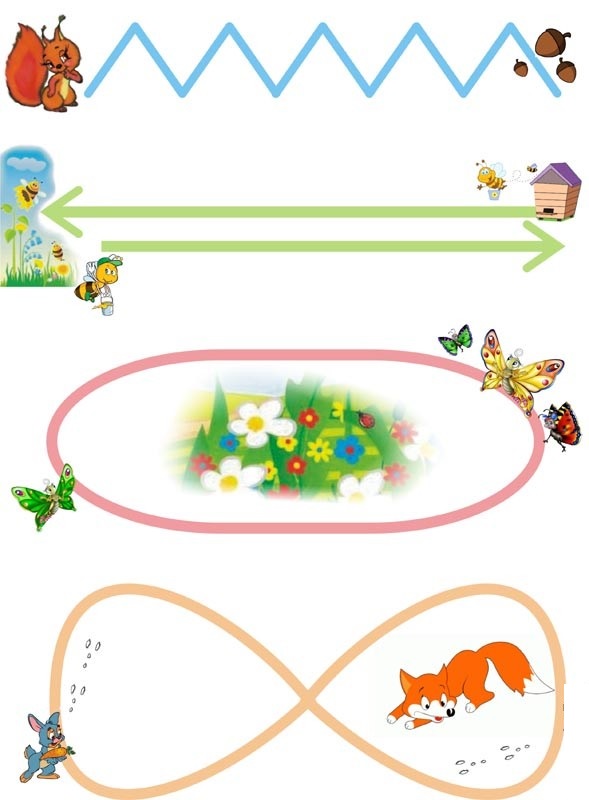 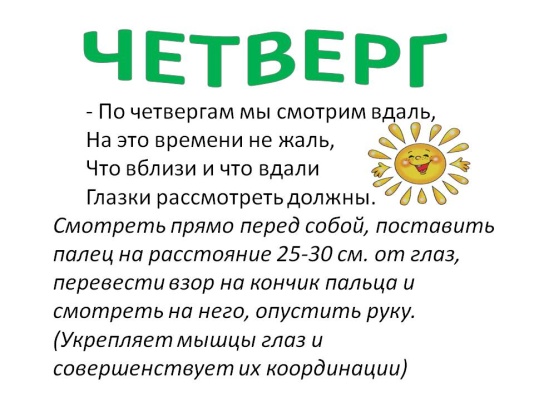 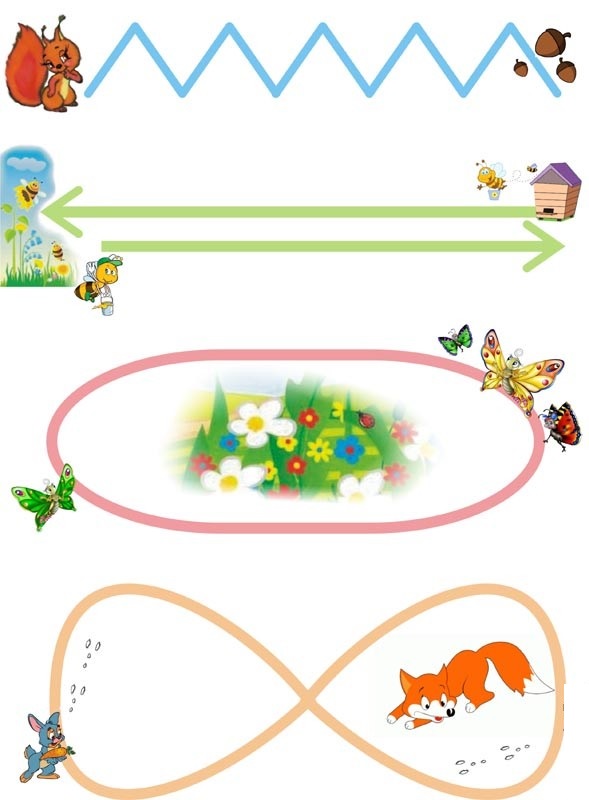 Ворота
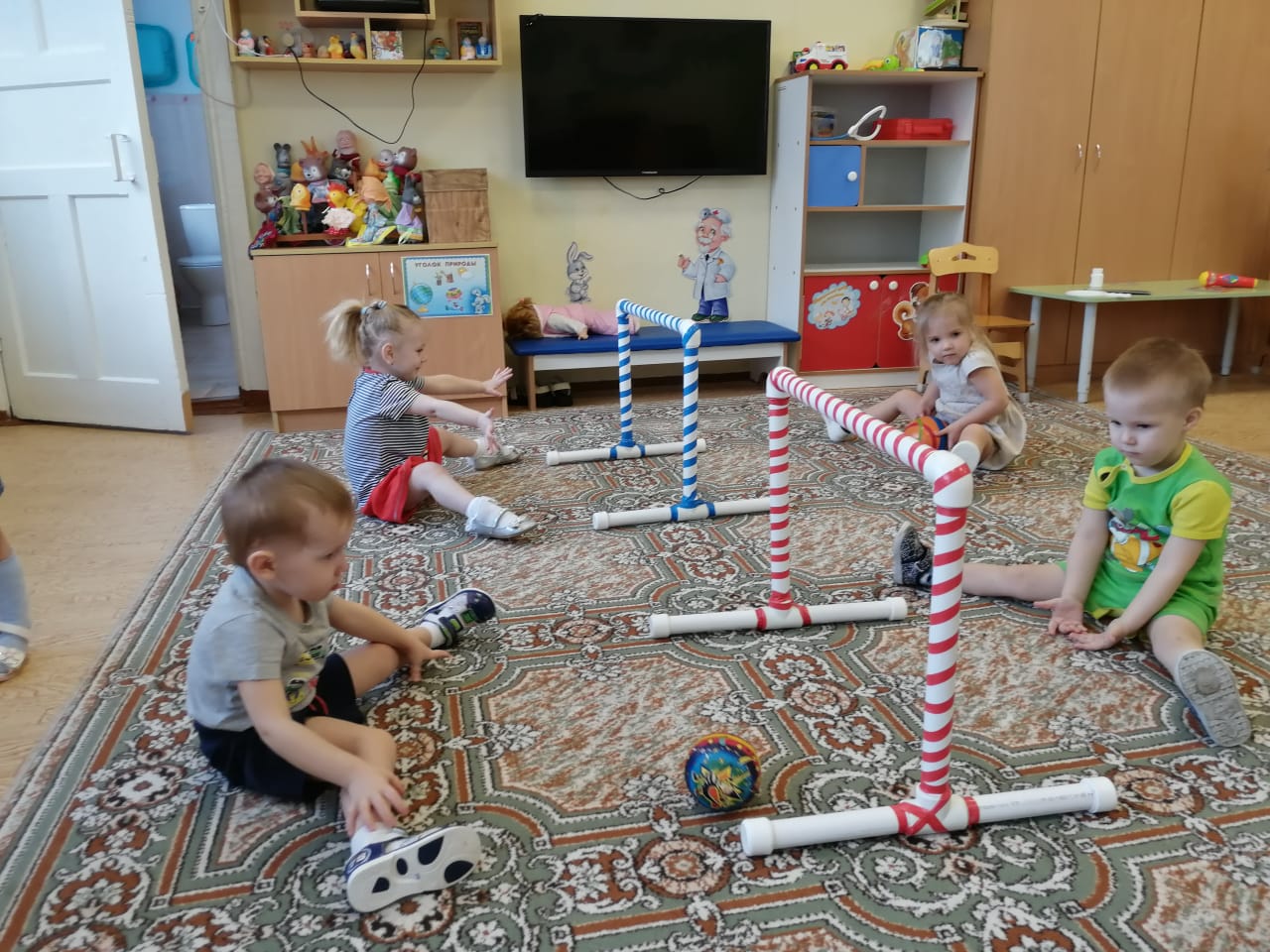 СПАСИБОЗАВНИМАНИЕ!